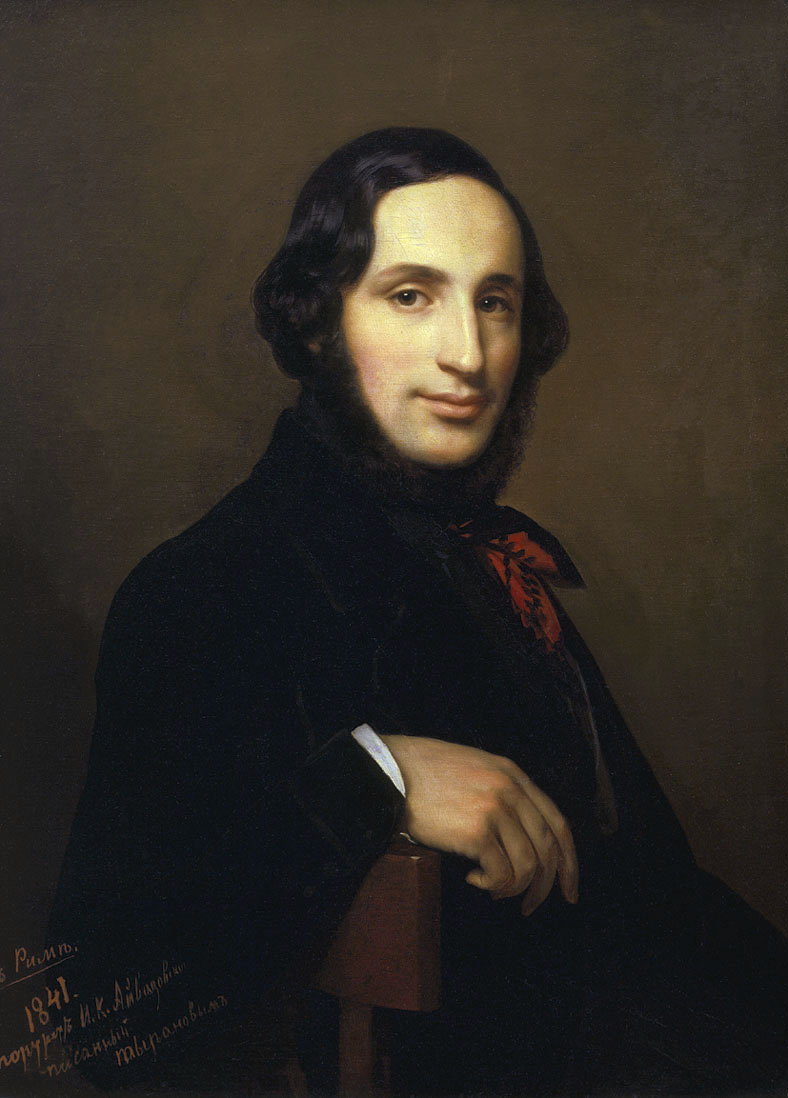 Іван Костянтинович Айвазовський (29 липня 1817 – 2 травня 1990) – український та російський живописець-мариніст вірменського походження. Створив понад 6 тисяч картин.
“Штиль на морі”
“Берег моря”
“Захід на морі”
“Наближення бурі”
“Буря”